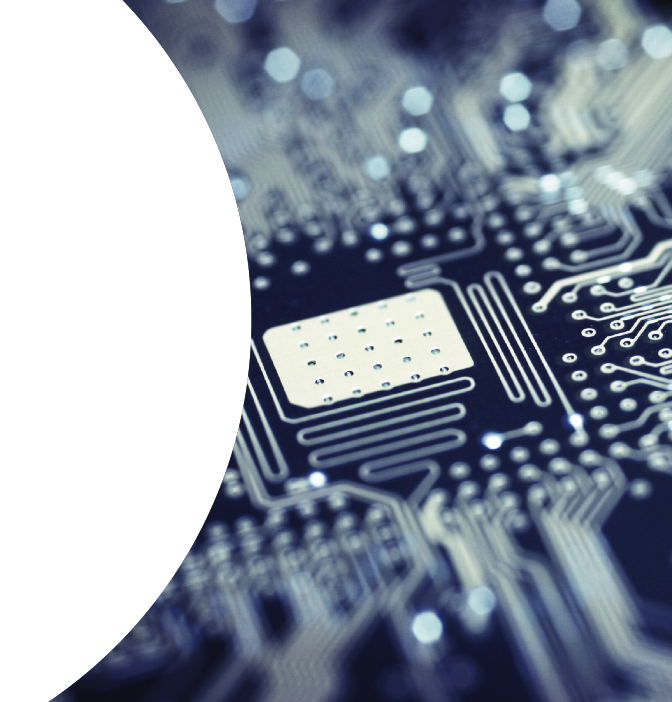 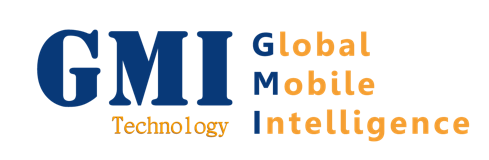 弘憶國際股份有限公司(3312)

2019第四季營運成果  法人說明會
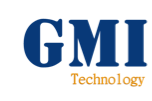 投資安全聲明
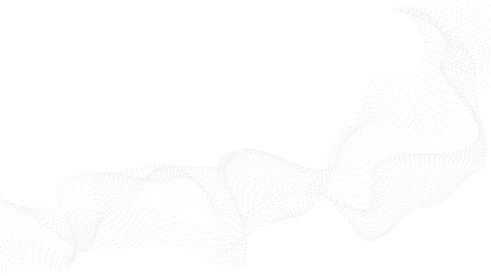 弘憶之前瞻性陳述，可能包括有關其營運成果、財務狀況或業務前景之聲明，須受重大風險及不明朗因素之  
      限制，且該等聲明乃根據弘憶之現有預期而作出。
受諸多因素之影響，其中包括：本產業的週期性質、本公司對按時引進新產品的倚賴程度、本公司對產品需求
      增長的倚賴程度、本公司有效競爭的能力、本公司對核心人員的倚賴程度、整體經濟及政治狀況、因天然及人  
      為災害導致商業活動之可能性的中斷，包括恐怖份子活動、武裝衝突及外匯匯率之波動，實際業績可能與該  
      等前瞻性陳述所明示或暗示者相差甚遠。
此外，本報告所載的任何財務資料係遵照國際財務報導準則公報(IFRSs)編製。
除法律規定者外，本公司於任何特定時間所發佈之財務預測及前瞻性陳述均不產生任何披露責任，且本公司
      並不負責公開更新或修改任何預測或前瞻性陳述，不論因出現新資料、發生未來事件或其他理由亦然。
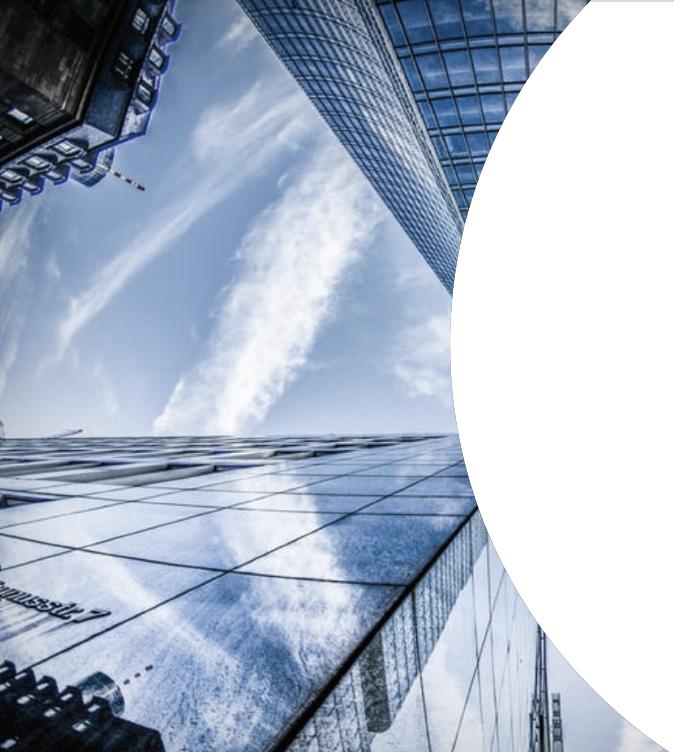 公司簡介
財務資訊
營運展望
問與答
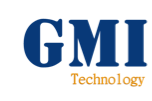 公司簡介
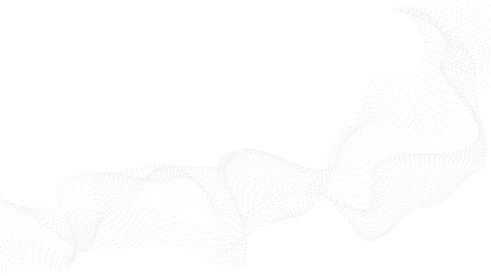 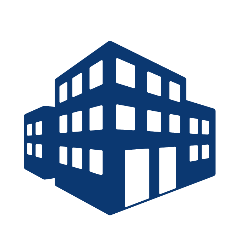 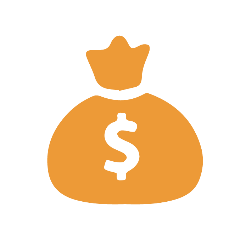 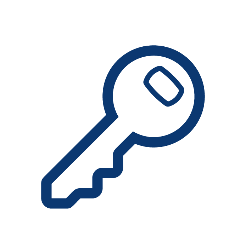 營運總部位於台北
資本額11.8億
1995年成立
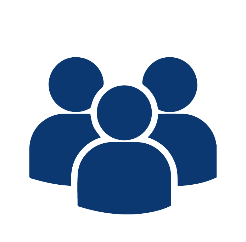 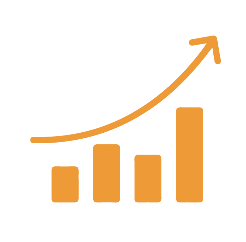 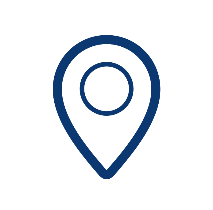 12個服務據點位於
中國、香港、台灣
2010年台灣掛牌上市 #3312
整體超過
190位員工
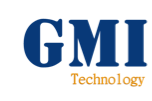 服務據點
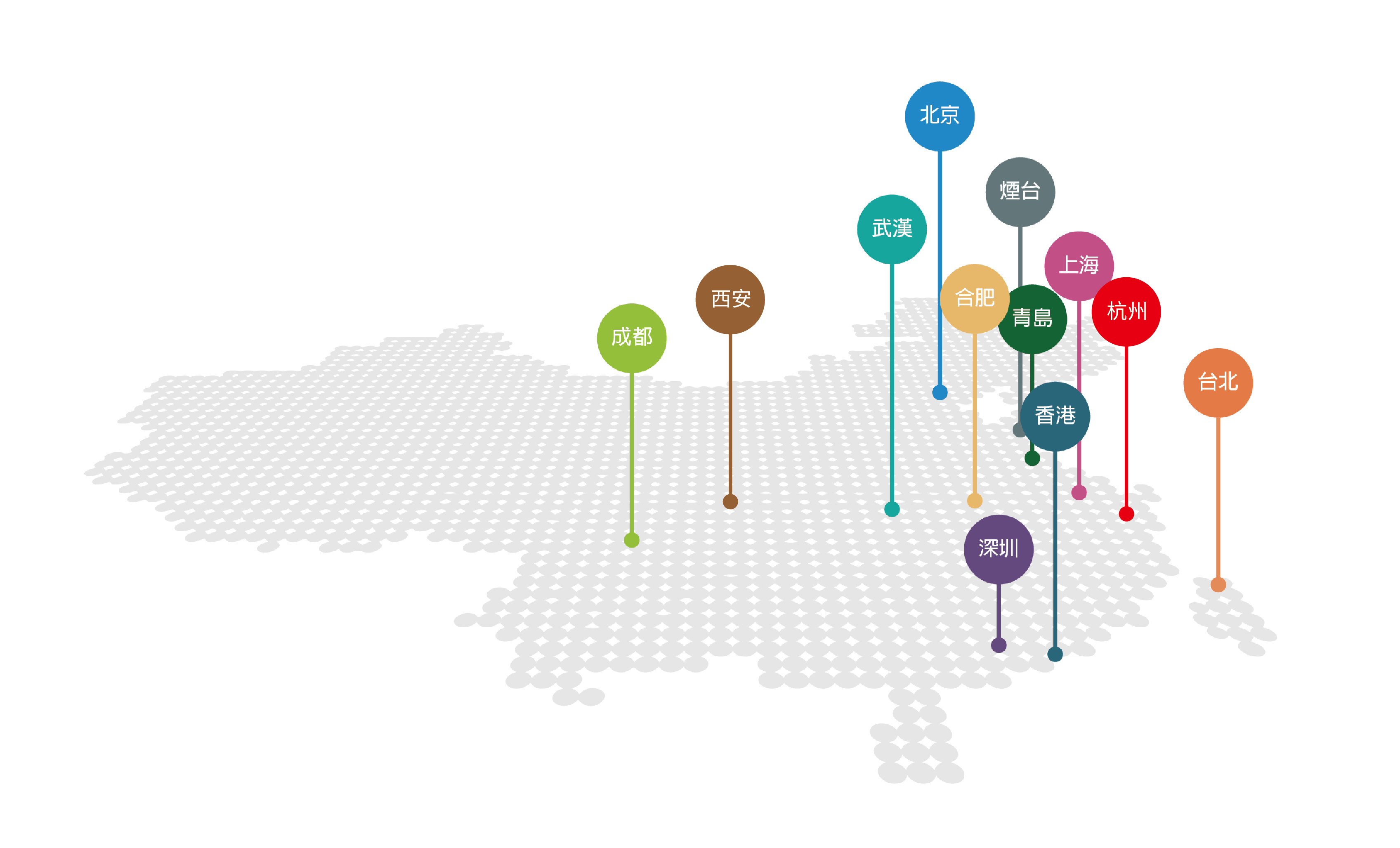 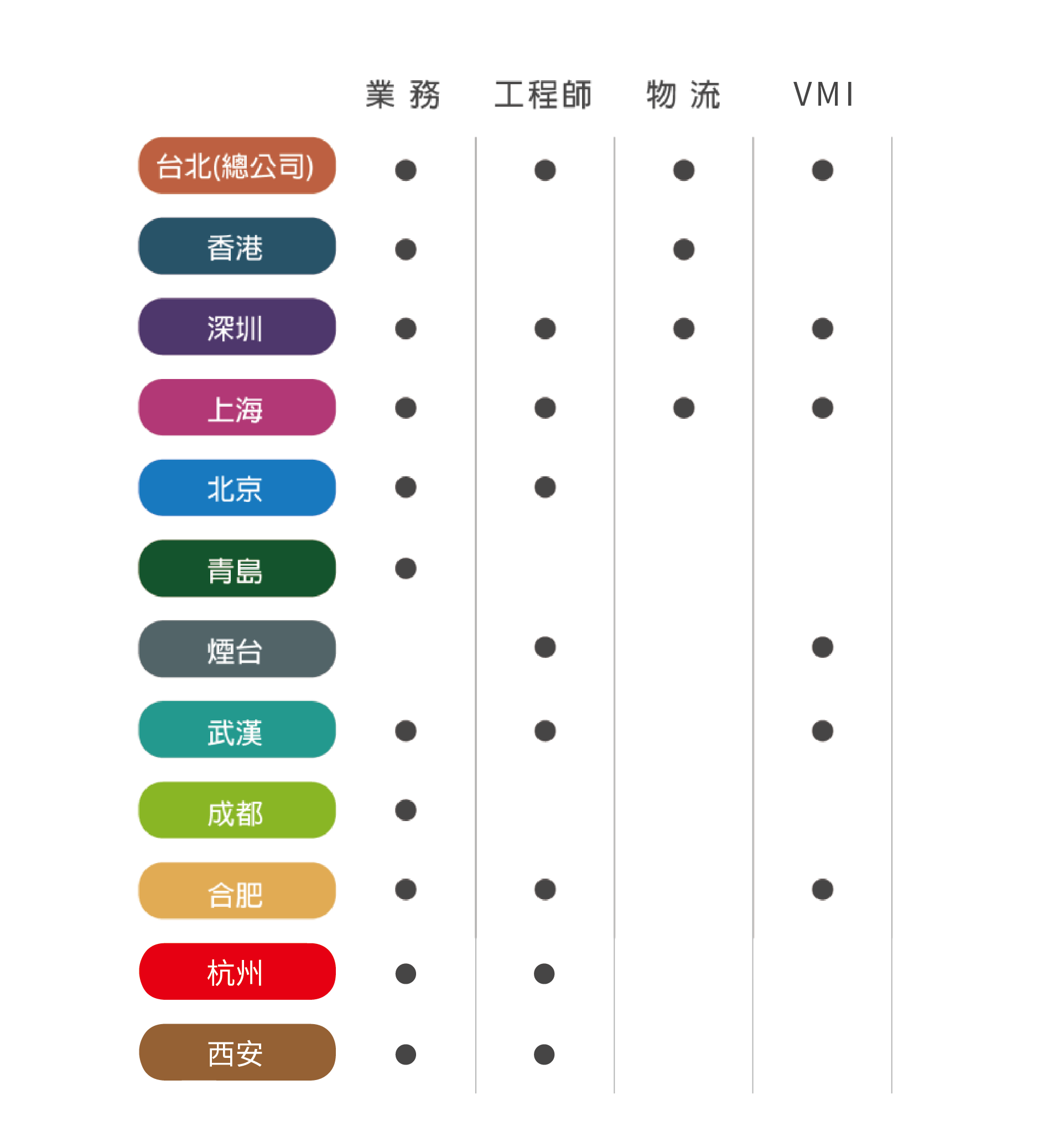 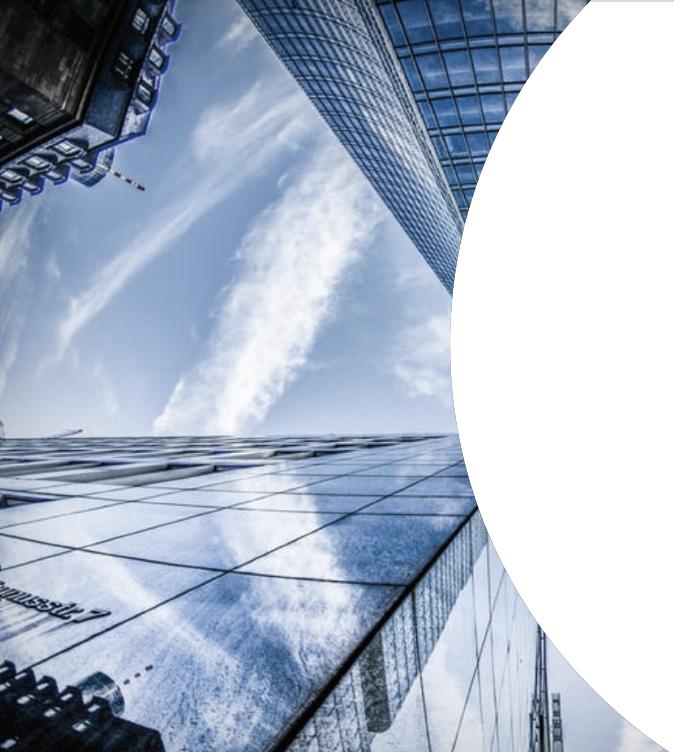 公司簡介
財務資訊
營運展望
問與答
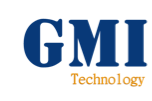 財務資訊-合併營業收入

(單位:新台幣千元)
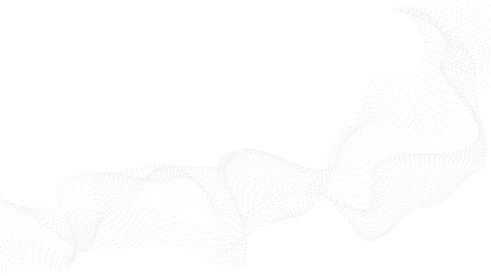 QoQ
+9.43%
YoY
+29.48%
YoY
+33.02%
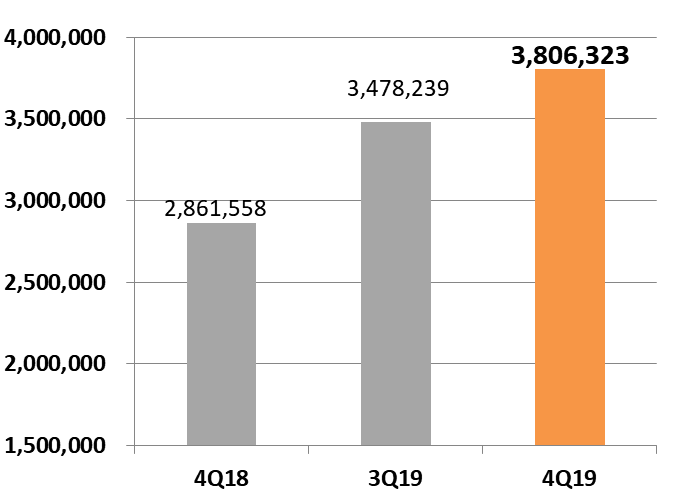 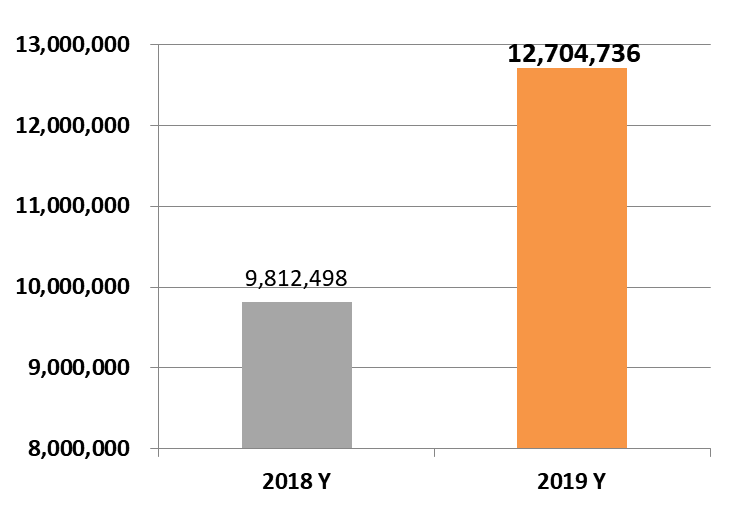 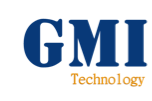 財務資訊-合併營業毛利率
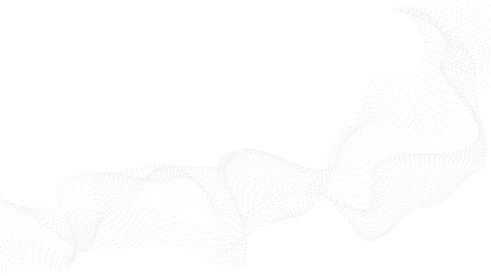 QoQ
-0.40pt
YoY
+0.18pt
YoY
+0.22pt
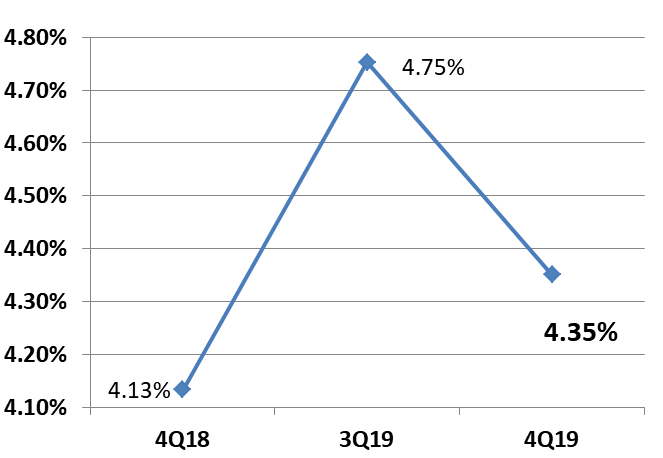 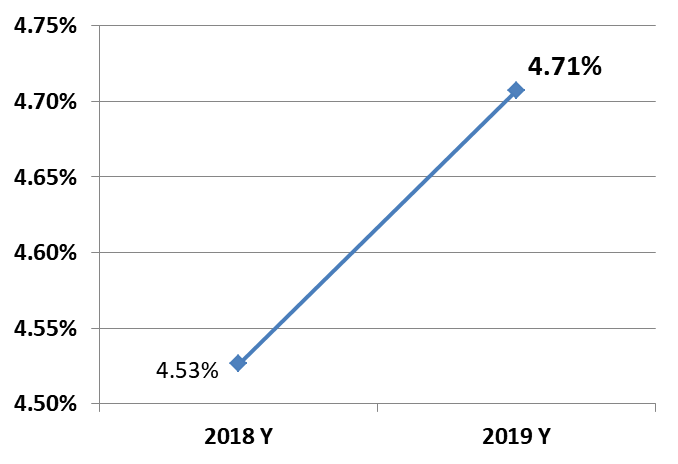 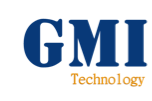 財務資訊-合併每股盈餘

(單位:新台幣元)
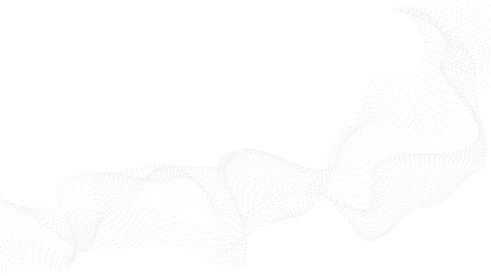 QoQ
-0.11
YoY
+0.03
YoY
+0.06
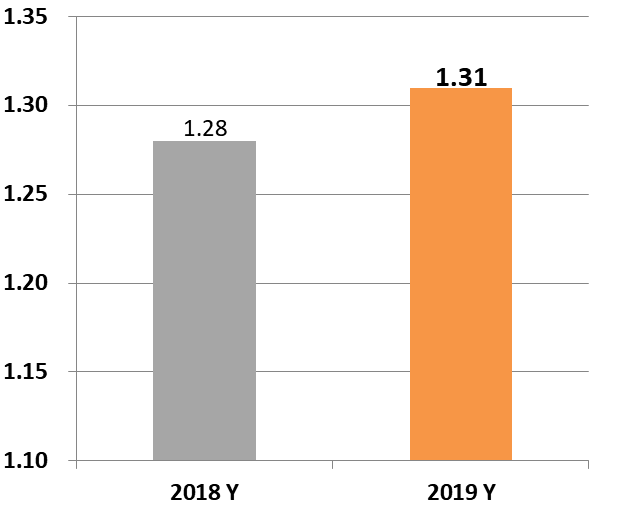 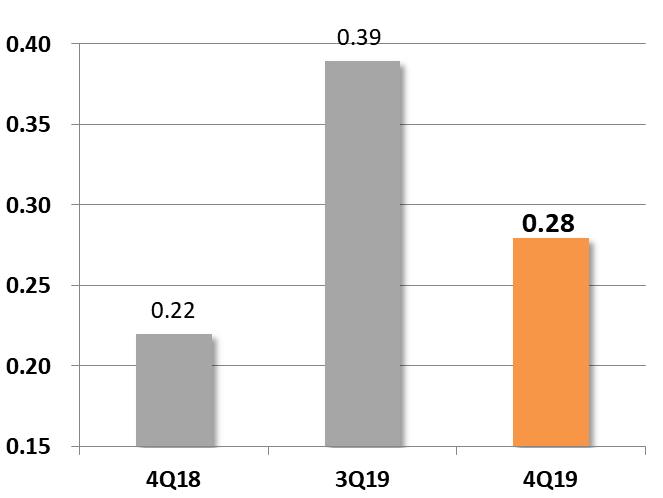 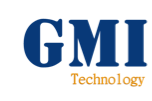 財務資訊-合併綜合損益表-季度
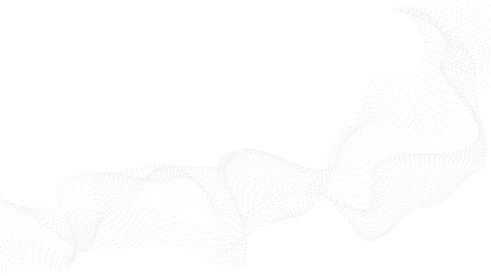 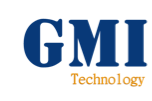 財務資訊-合併綜合損益表-年度
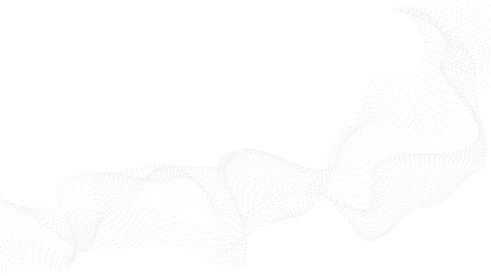 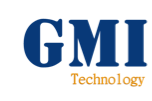 財務資訊-合併資產負債表
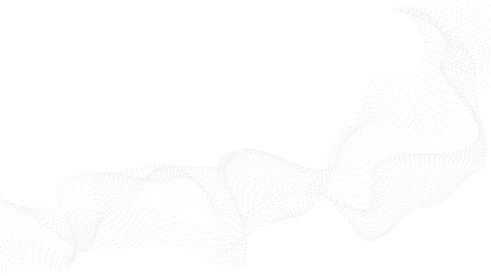 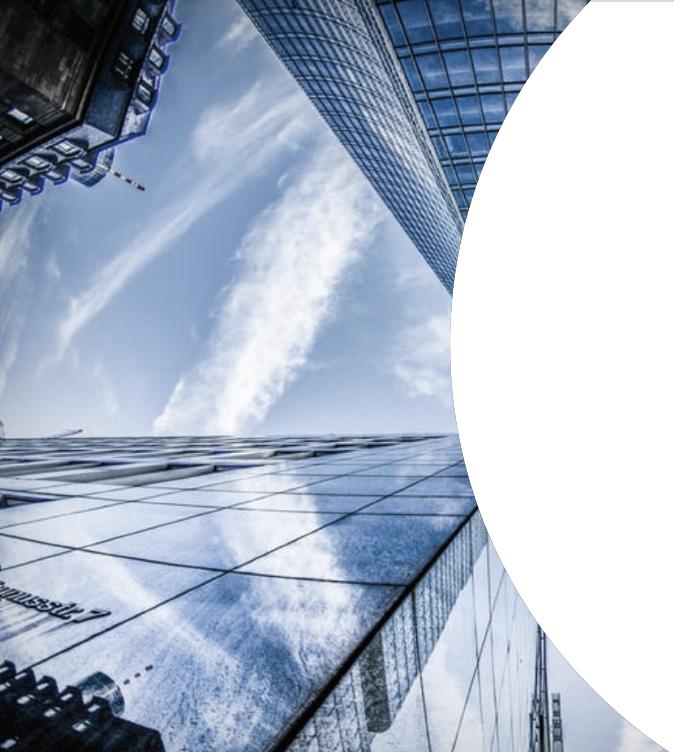 公司簡介
財務資訊
營運展望
問與答
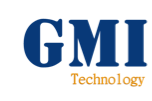 營運展望│成長動能領域
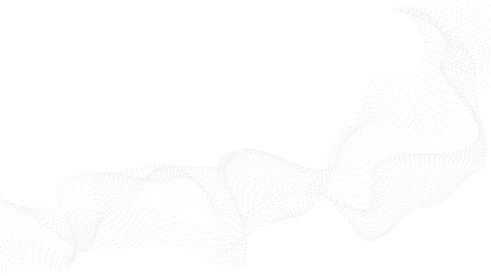 新產品代理 嘉和半導體

創立- 2020 Feb (RD6-7y)
母公司 – 晶元光電
GaN (氮化鎵)半導體製程
消費性電子
5G通訊
車用電子
工業電子
IoT
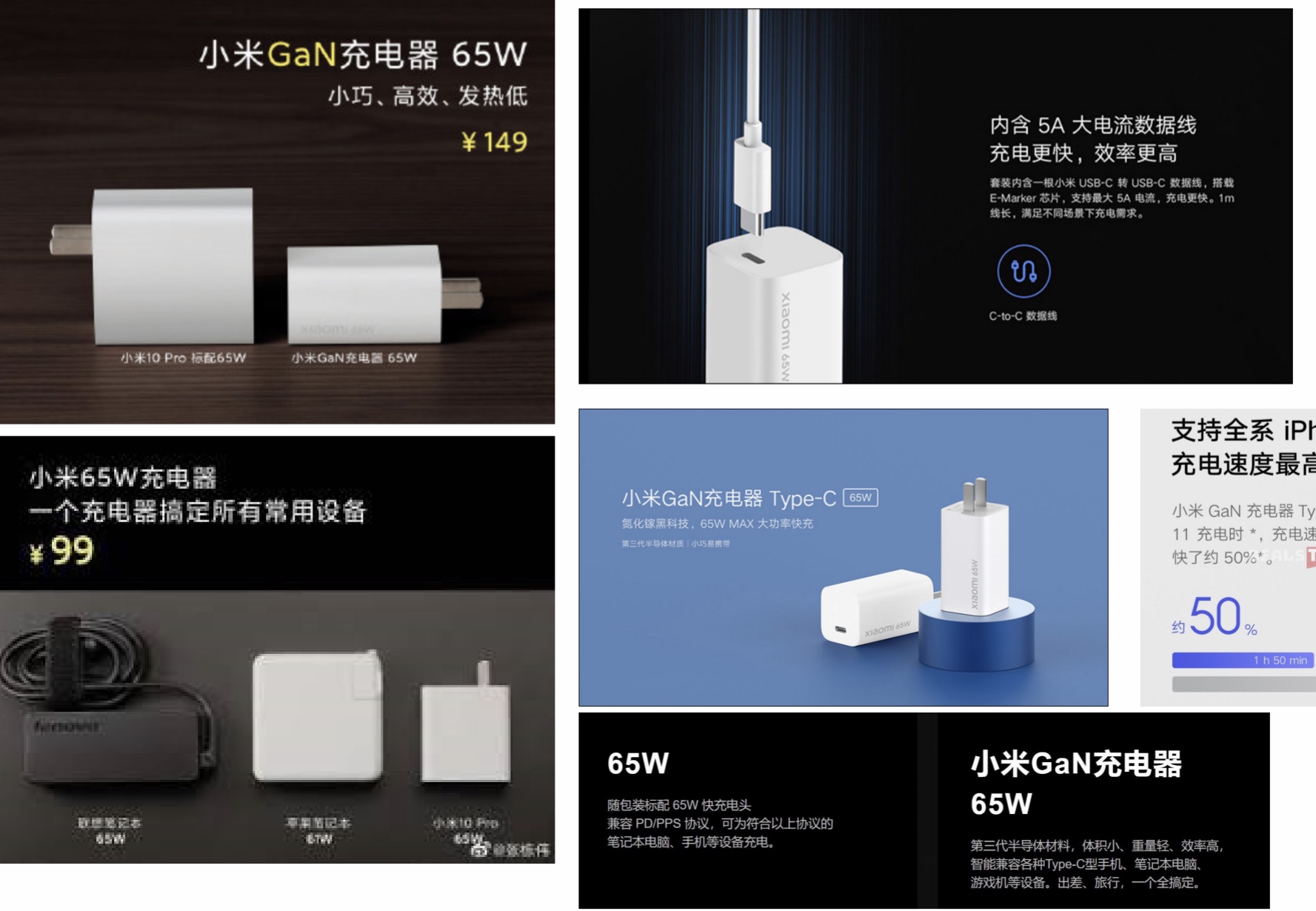 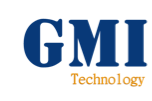 營運展望│成長動能領域
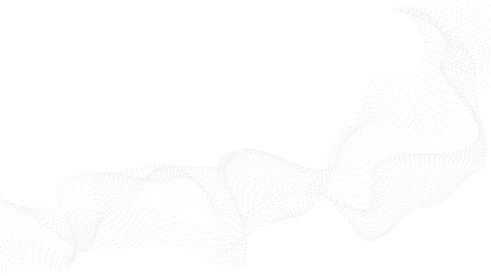 新功能與產品運用 

TWS 第三代主動降噪耳機開始試產
中國移動 GPON直供項目開始交貨
路由器產品導入內地重要ODM
藍牙產品導入POS機大廠, Q2需求激增
大屏幕手環需求浮現, 多家客戶導入設計
GaN氮化鎵相關產品Design-In
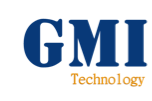 營運展望│成長動能領域
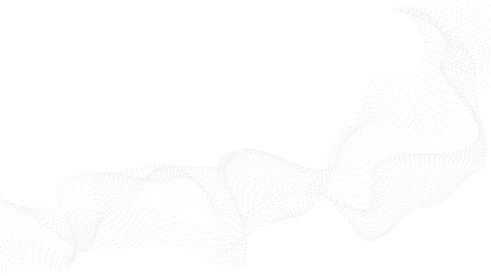 運營商標案市場

IPTV/ Router / GPON
第四季銷售佔整體營收20~25%
2020年第一季需求持續旺盛
海外OTT BOX 市場

GMI供應主控與無線網路晶片
第四季銷售佔整體營收8~10%
新一代高解析度產品開始試產
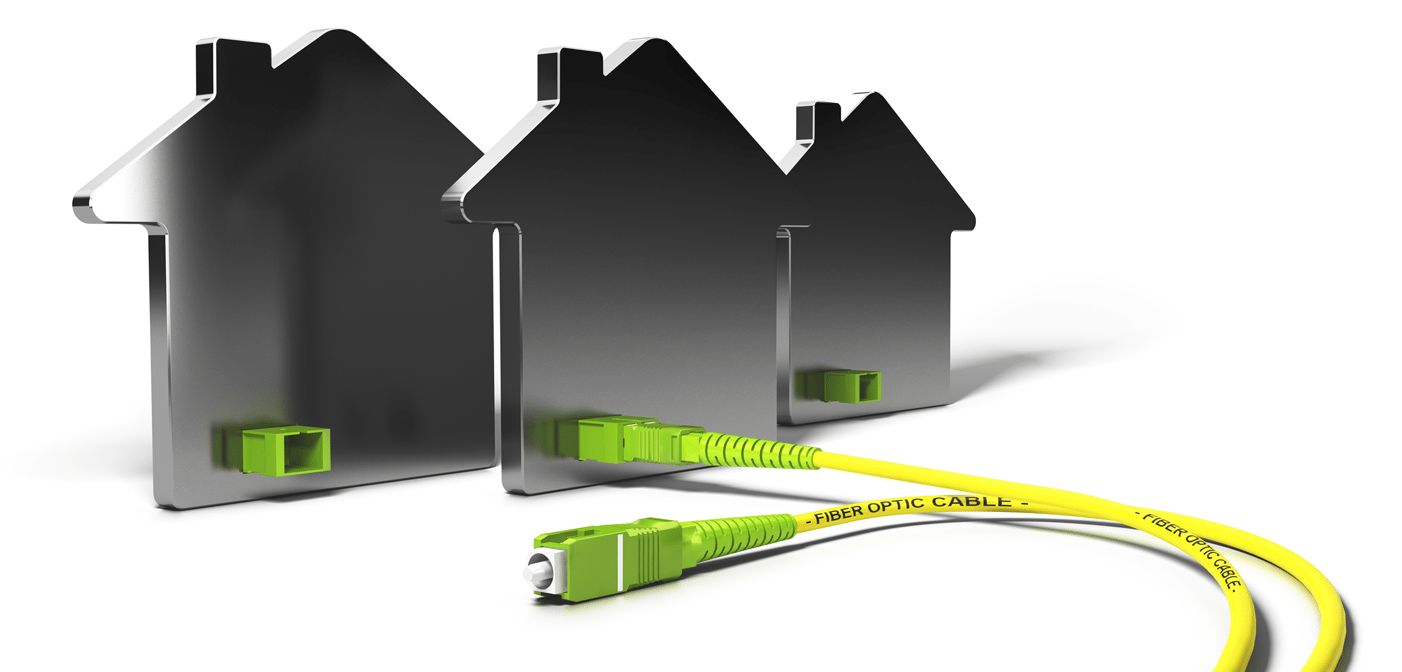 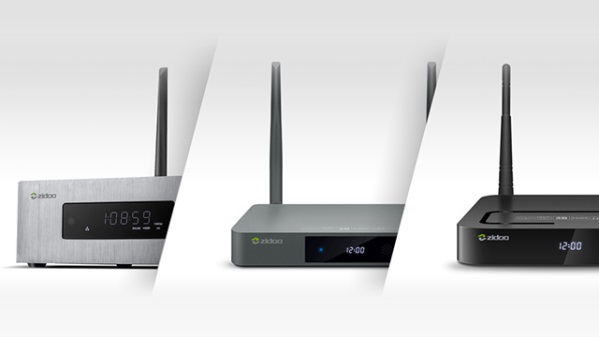 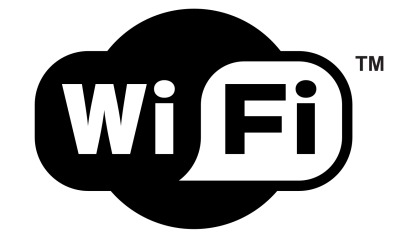 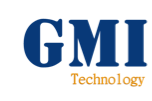 營運展望│新冠肺炎影響評估
新冠肺炎影響評估

網通類  標案市場
基礎建設  伺服器與基地台
電腦與周邊  DT/ NB/ SSD/ USB
消費性電子  TWS/ 手環
工業類  工業屏幕/ 工業電腦
車載相關  車用乙太網路
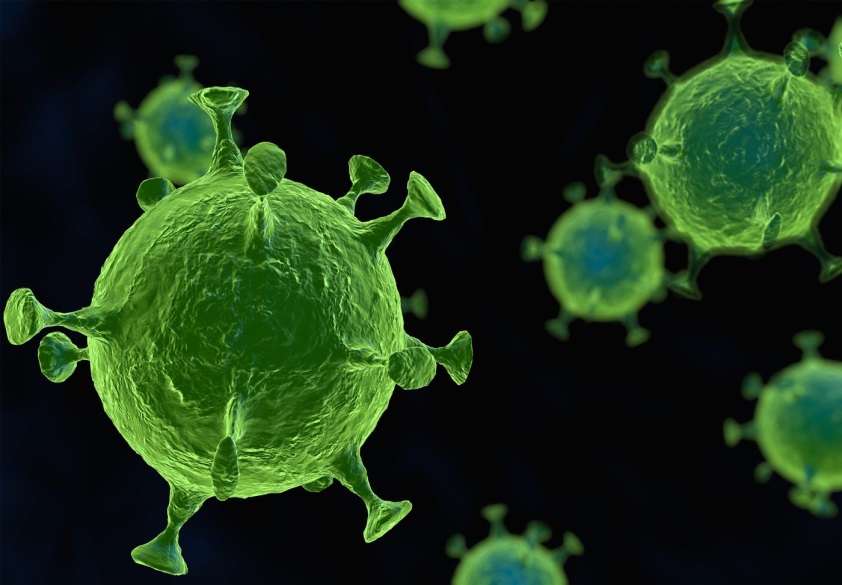 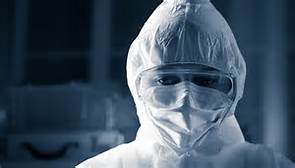 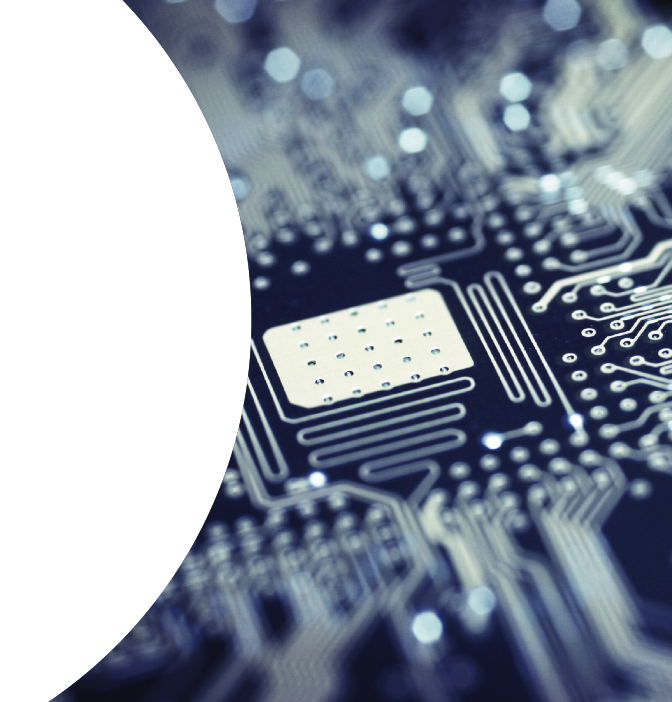 ＴＨＡＮＫ ＹＯＵ！
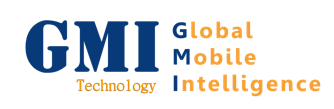 Q & A